Письменное изложение «Ступеньки»
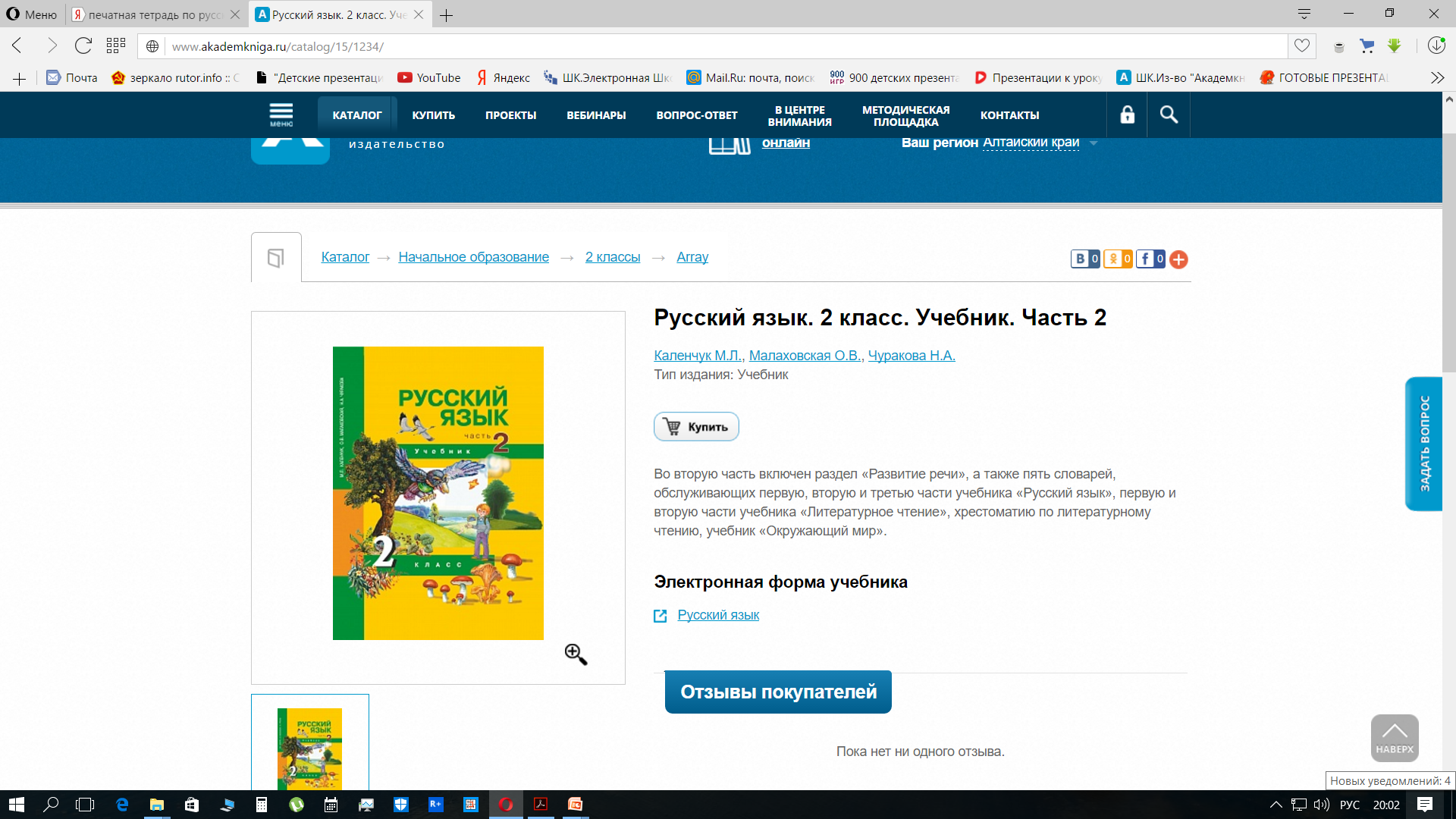 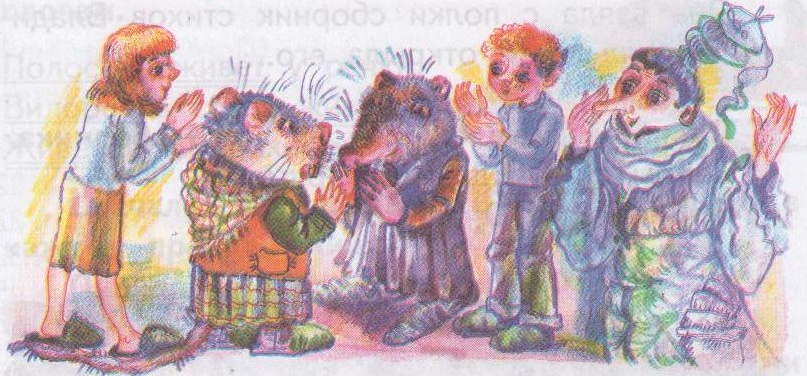 Русский язык, 2 класс. ПНШ
Изложение
Ступеньки
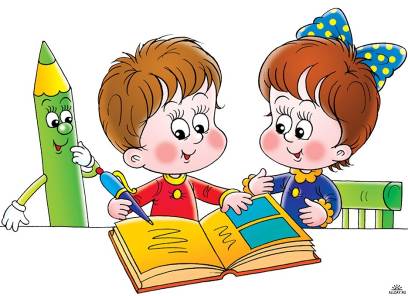 Кто автор этого произведения?
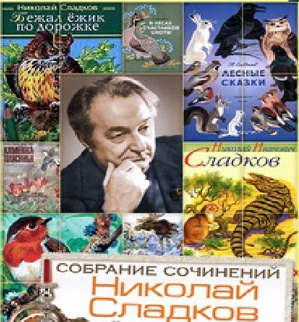 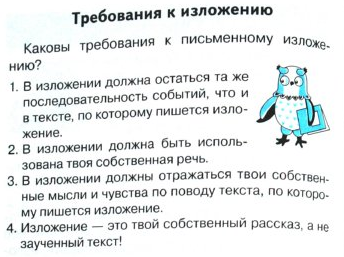 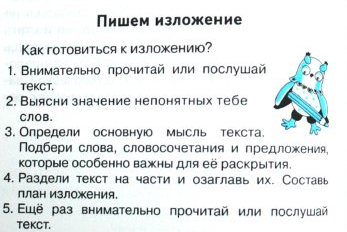 Можно ли по названию текста определить его содержание? Прочитай текст упражнения 62. Объясни название текста
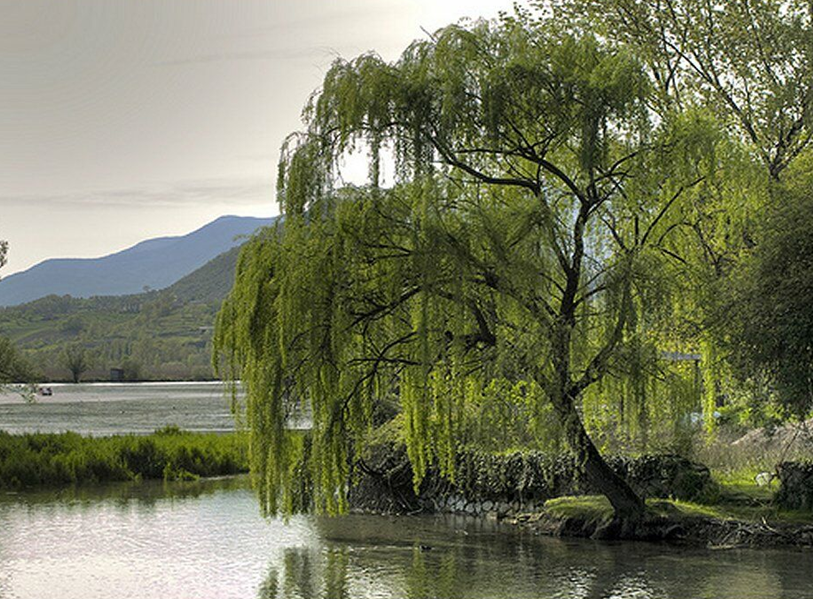 Составление плана
Найди в тексте описание. Можно ли сказать, что автор видит в иве живое существо? Докажи текстом. 

На сколько частей можно разделить текст?
Прочитай первую часть. О чём в ней говорится?
С чем сравниваются ветки? Почки?
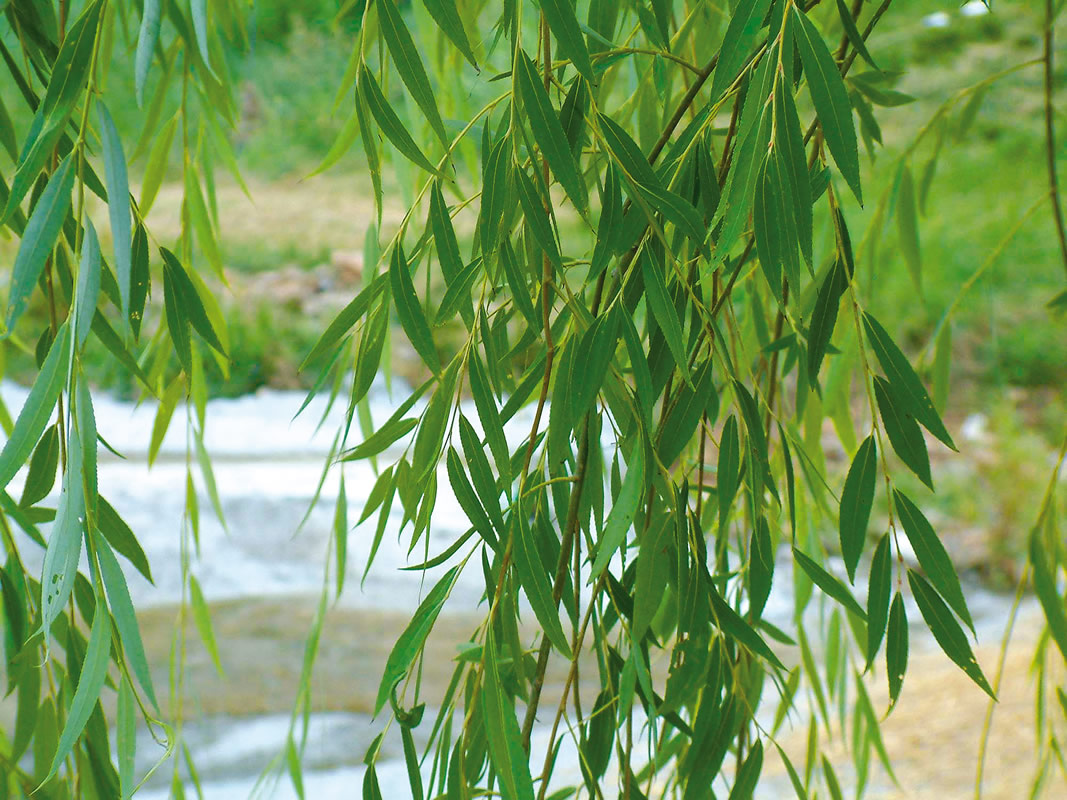 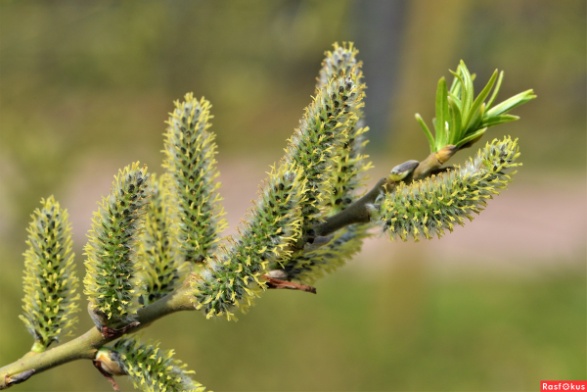 План
1.  Ветки ивы – волосы, почки - узелки.
Составление плана
Прочитай вторую часть.  О чём в ней говорится?
Можно ли эту часть назвать повествованием? Слова какой части речи могут это доказать?
Что делают капли? С кем их сравнивают?
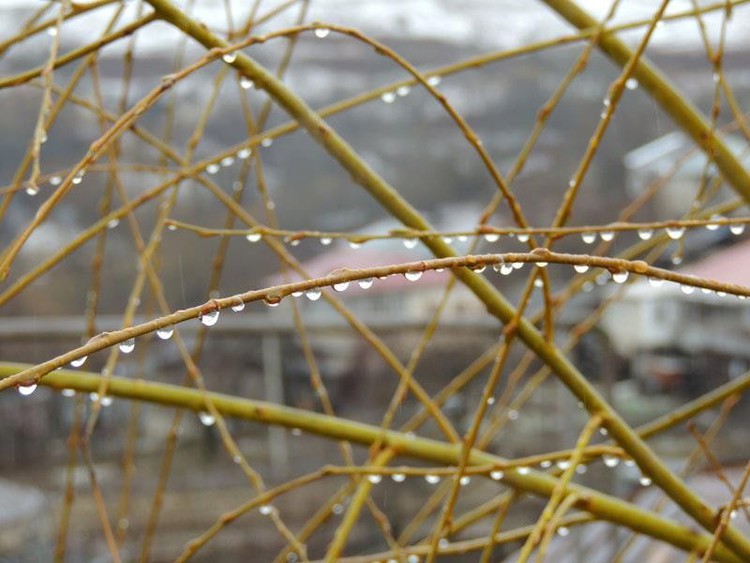 План
1.  Ветки ивы – волосы, почки - узелки.
2. Капли словно дети.
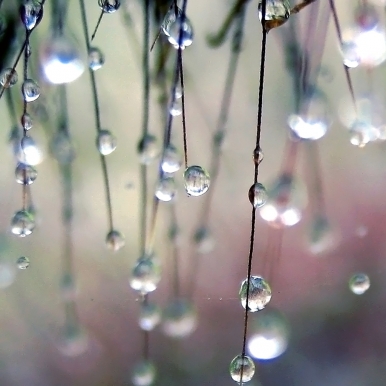 Составление плана
Прочитай третью часть. 
Найди подтверждение, что ива – живая для писателя.

Подумай, отчего ива может сверкать?
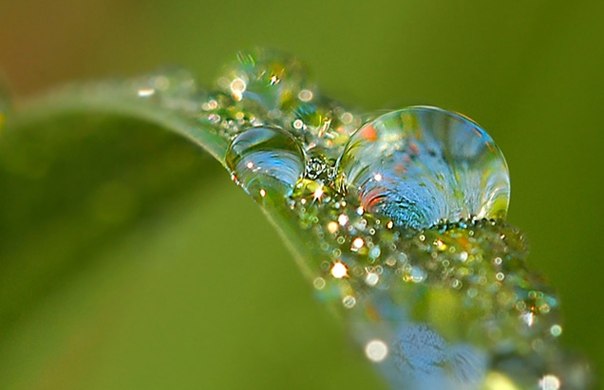 План
1.  Ветки ивы – волосы, почки - узелки.
2. Капли словно дети.
3. Улыбка ивы.
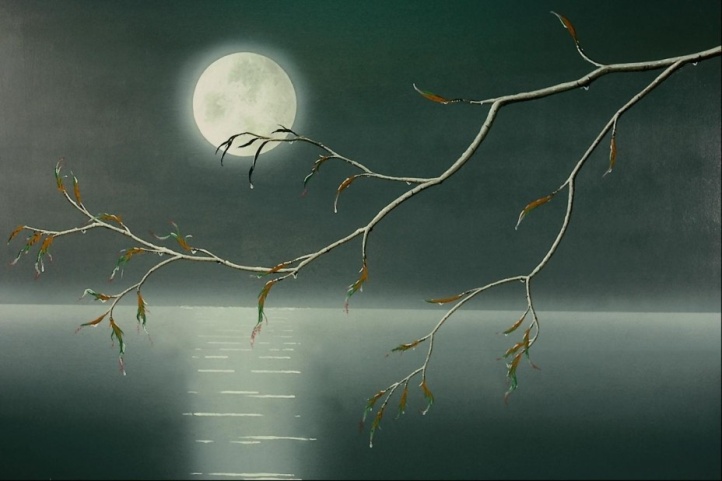 Словарно-орфографическая работа
Определи орфограммы:

Обвисшие, похожи, зелёные, волосы, на волосинке, узелки, почки, дождевые, скатываются, по ветвям, весело, с почки, на почку, на ножке, вниз, ребята, сверкает.
Прочитай текст ещё раз. Закрой учебник. Напиши изложение по опорным словам, пользуясь планом
План
1.  Ветки ивы – волосы, почки - узелки.
2. Капли словно дети.
3. Улыбка ивы.